Youth Election 15th February 2023
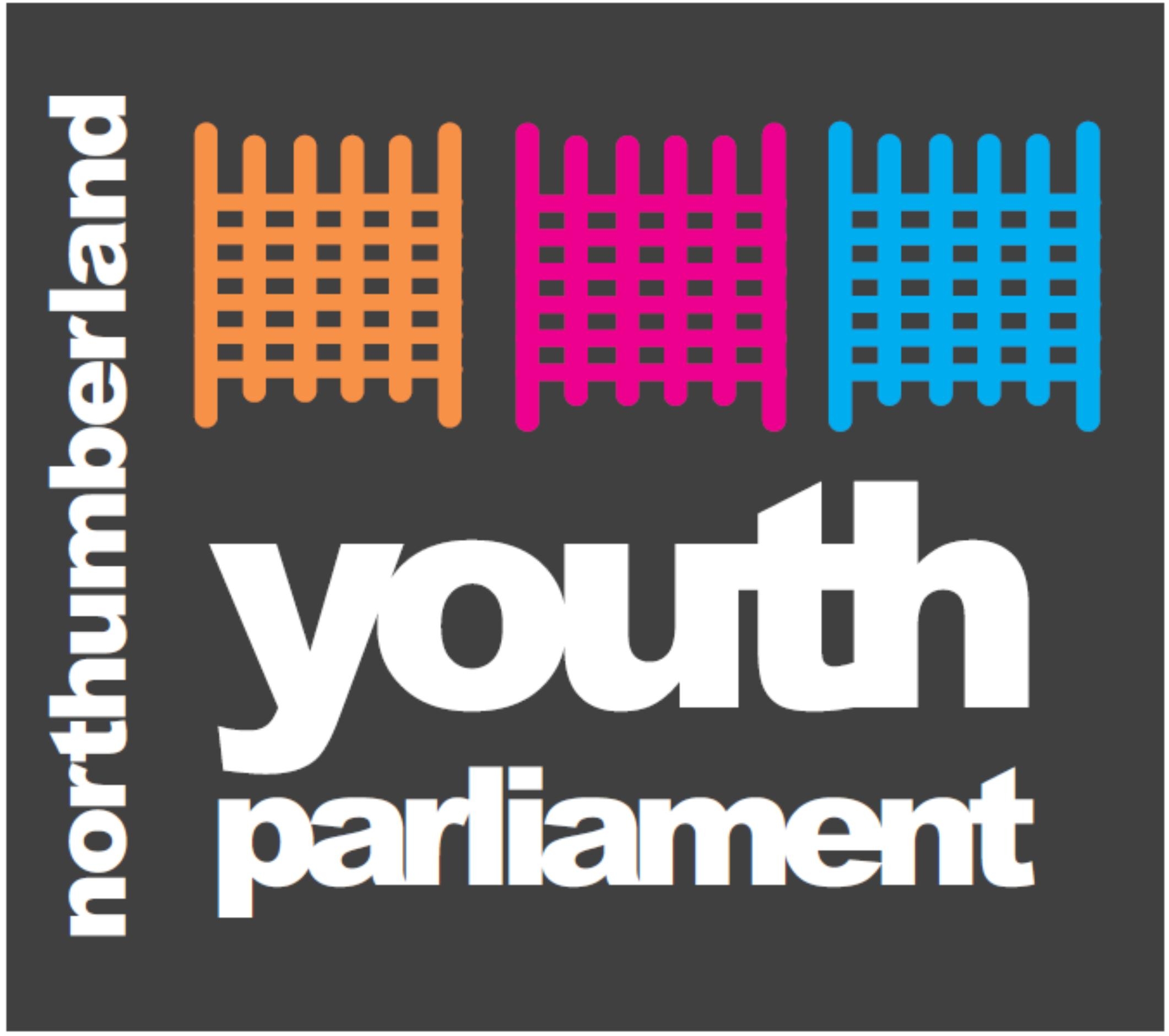 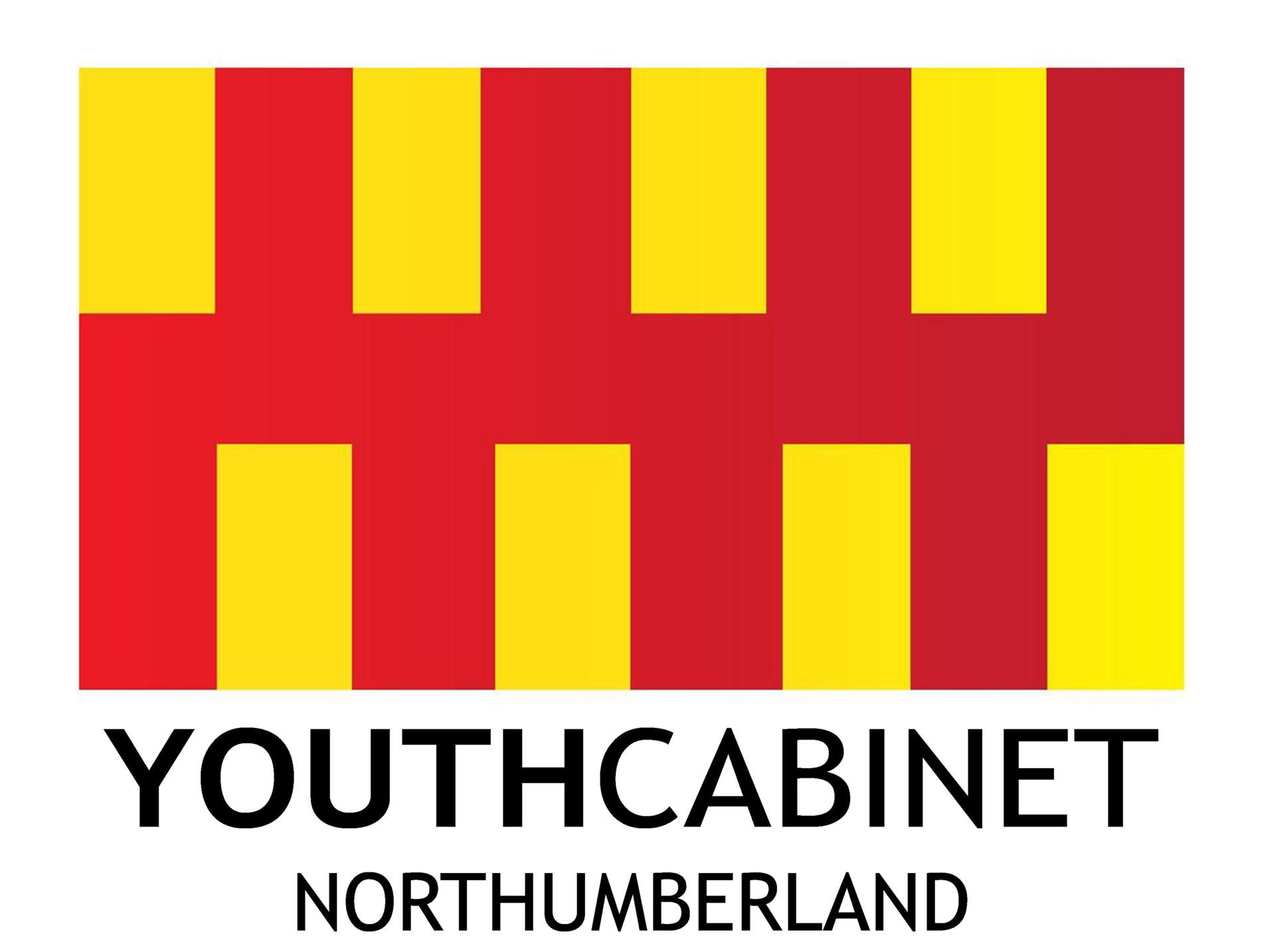 The Candidates
Youth Cabinet Candidates
Billie Brodie
Piper Chappell
Sara Ali
Racism – People always judging a book by its cover

Environment – Preventing animal deaths from pollution

Refugee health – Improving health and wellbeing in refugee camps
Stopping sexism in schools

Education – Keeping school lessons exciting

School discipline – Ensuring it is fair and understood.
Equal Rights – Everyone should be treated the same.

Crime – raising the age of criminal responsibility.

Climate Change – Creating a better cleaner environment.
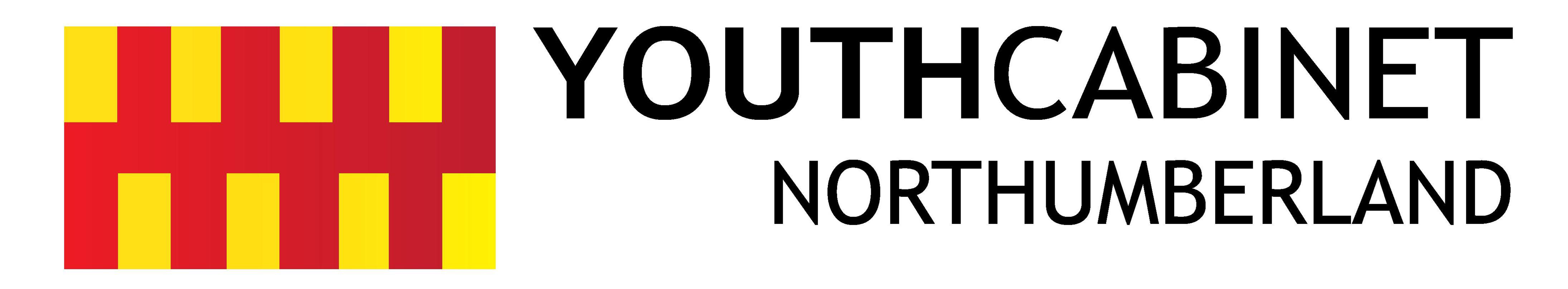 Youth Cabinet Candidates
Grace Craig
Gracie Dalgarno-Todd
Bailey Cowell
Improving the school curriculum.

Ensuring everyone has equal rights.

Supporting the NHS
Creating an environmentally sustainable world.

Improving young people’s understanding of equal rights.

Supporting families in the cost of living crisis.
Mental Health – improving education and support around mental health issues.

Curriculum for life being taught in all schools.

Improve jobs and opportunities for young people.
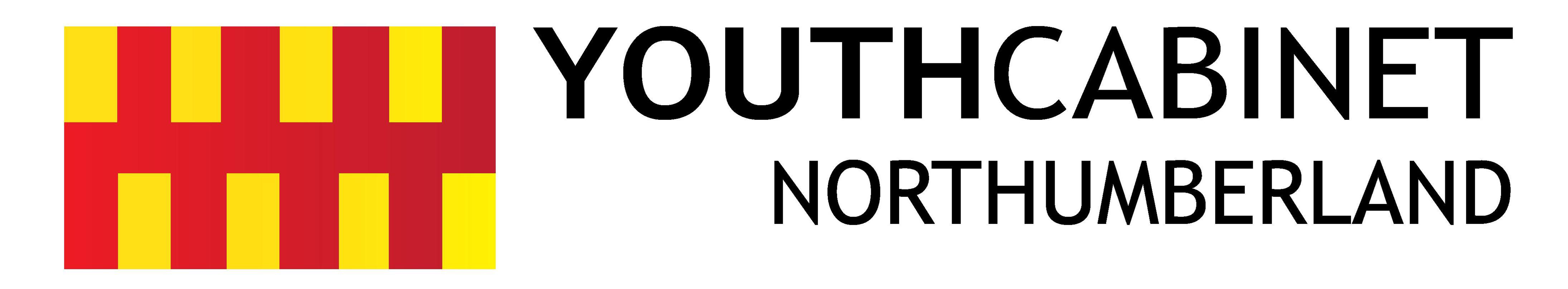 Youth Cabinet Candidates
Josh Duff
Thomas Alfie Hawkins
Jacques Davies
Environment – Making sure our rivers are clean and safe places for everyone to enjoy.

I want to ensure that there are enough youth clubs and local sports facilities for young people.
Supporting young people’s right to make decisions .

Improving support services for young people to keep them safe.

Increasing access to mental health support.
Improving sustainable energy in Northumberland.

Improving access to health and medical support in Northumberland.
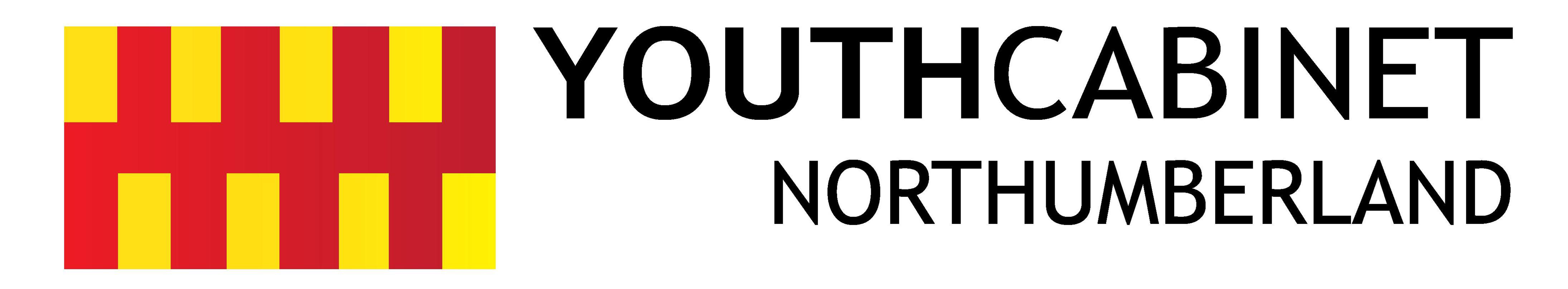 Youth Cabinet Candidates
Eliza Krause
Alina Mclaren
James Hickie
Mental Health – raising awareness and where to get support.

Climate Change – increasing awareness of how this affects us all.

Cost of Living – Awareness of how this affects young people.
Improving funding for Cancer research. 

Challenging authorities and government to do more about the cost of living crisis.

Improving funding for the NHS.
Equal Rights – Ensuring everyone has the same rights and respect.

Challenging Government to tackle the cost of living crisis.

Tackling climate change and pollution in Northumberland.
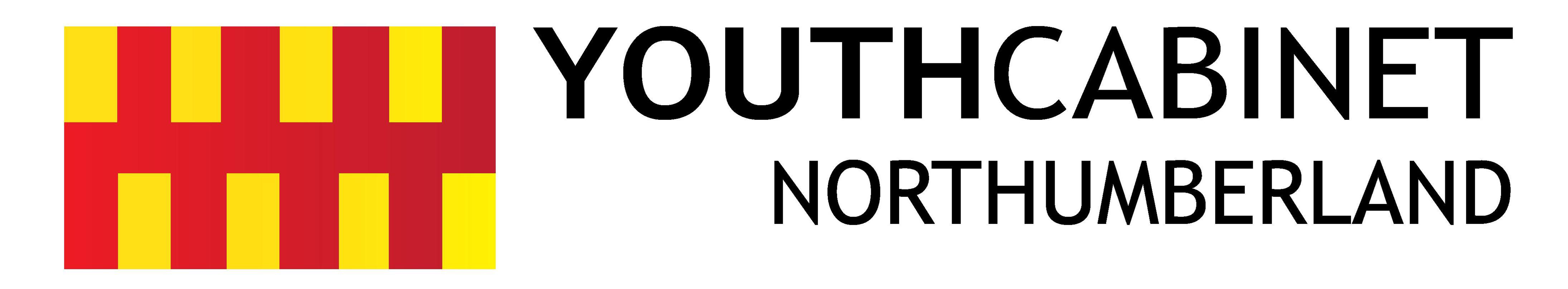 Youth Cabinet Candidates
Ruby Ovenden
John Reeve
Bethany Moore
Equality – Ensuring everyone is treated fairly and with respect.

Challenging LGBTQ bullying. 

Poverty – Challenging the cost of living crisis.
Supporting equal rights for all.

Poverty – Work to support foodbanks and organisations that help.

Victims of war – Helping the victims of current conflicts in Europe.
Raising mental health awareness for young people.

Challenging discrimination to and from young people.

Challenging the financial pressures on families.
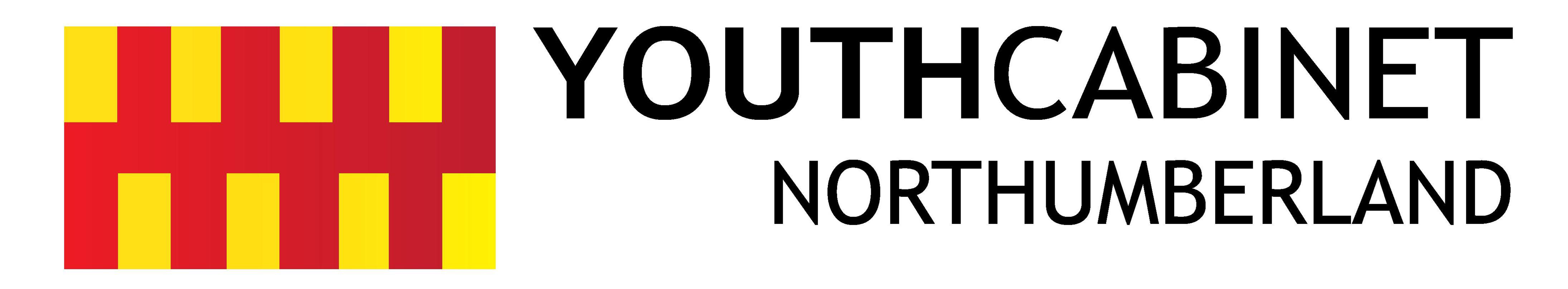 Youth Cabinet Candidates
Krzysztof Rymarczyk
Adam Symes
Ace Rickman
Mental health support in schools and how covid has affected this. 

Challenging the cost of living crisis.

Taking action on climate change and plastic pollution.
Reduce Plastic Pollution
Improve sustainable energy
Increase awareness about climate change
Reduce climate change
Reducing plastic waste in the environment
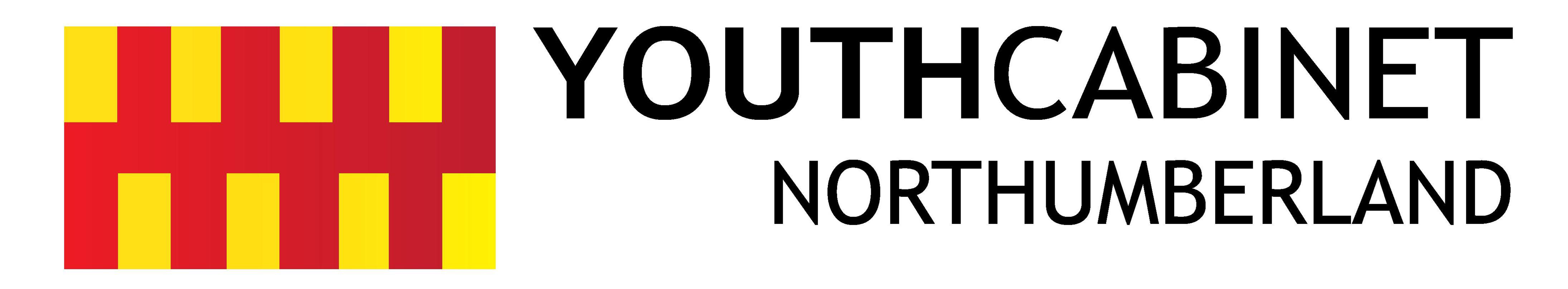 Youth Cabinet Candidates
Lexie Thornton
Morgan Vincent
Ruby Teagu
Reducing food waste and climate change
Tackling the cost of living crisis
Preventing deforestation
Supporting LGBTQ rights
Challenging bullying in and out of school
Reducing Climate change
Reducing Youth Violence 
Improving cycling opportunities (cycle lanes on roads etc)
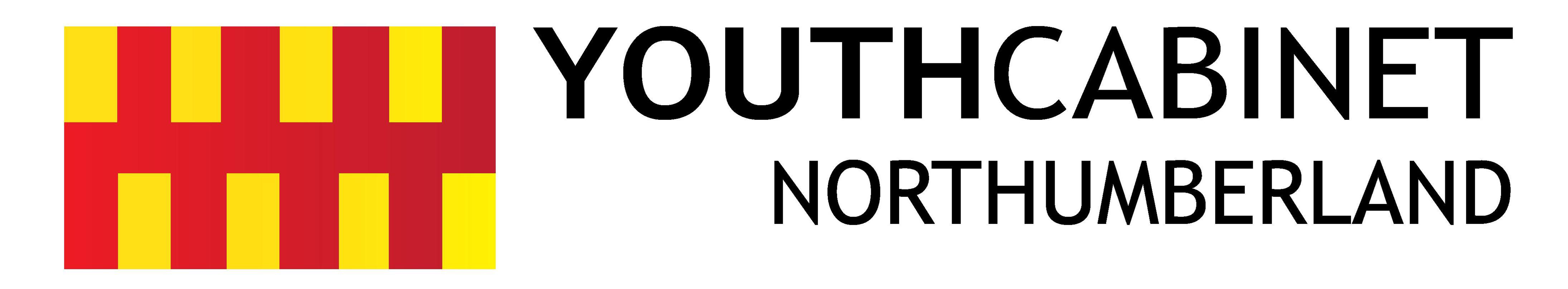 Youth Cabinet Candidates
Roshfen Mohammed
Rosie Jobson
Tackling climate change
Challenging bullying
Supporting the NHS
Support young people who move to England from other countries with their wellbeing.
School discipline- stricter rules for school children to follow.
Promote a greener environment.
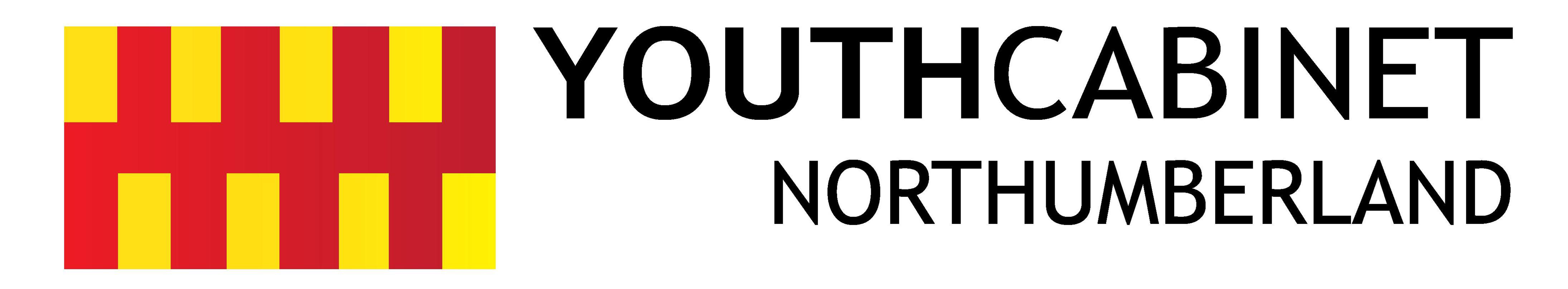 Youth Parliament Candidates
Gracie Dalgarno-Todd
Sara Ali
Jim Doyle
Mental Health – improving education and support around mental health issues.

Curriculum for life being taught in all schools.

Improve jobs and opportunities for young people.
Racism – People always judging a book by its cover

Environment – Preventing animal deaths from pollution

Refugee health – Improving health and wellbeing in refugee camps
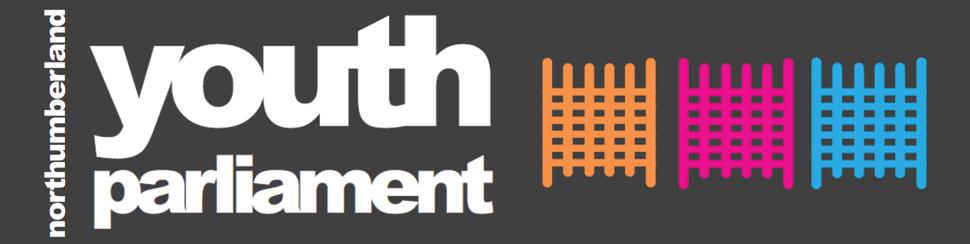 Youth Parliament Candidates
Andrew Duffin
Rhys Gill
Jonah Hakin
Better housing options for young people.

Efficient public transport in Northumberland.

Challenging inequalities in society
Better sexual health information in schools.

Creating a positive image of young people. 

More activities for young people locally, so they don't get involved in crime.
Supporting families in need over winter.

Challenging the current cost of Energy.

Creating opportunities for people to stay warm this winter.
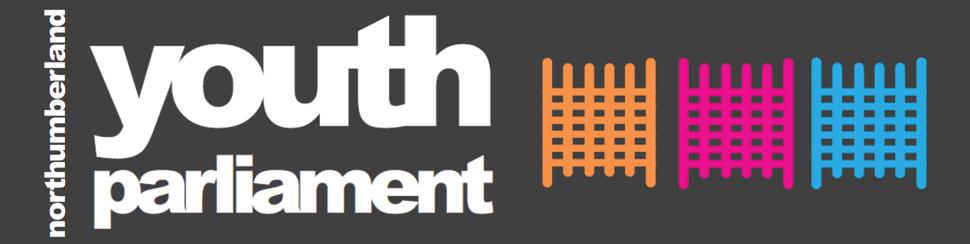 Youth Parliament Candidates
Ben Hollings
James Hickie
Evan Johnson
Improving funding for Cancer research. 

Challenging authorities and government to do more about the cost of living crisis.

Improving funding for the NHS.
Promoting a greener future.

Challenging Homophobia in schools.

Highlighting the risks of drugs and alcohol and promoting support.
Campaign for affordable swimming lessons for all.

Promoting and eco-friendly Northumberland

Affordable leisure facilities for all.
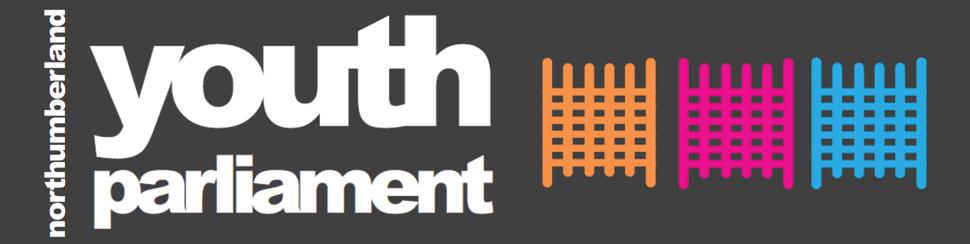 Youth Parliament Candidates
Joe Leyland
Alex McMullen
Grace Miller
Reducing litter in local areas.

Better transport options in rural areas.

Creating positive images of young people in local areas.
Increase the opportunity to learn about British Values in school.

Making our streets safer for all, including young people.

Better post education opportunities.
Improving Mental Health support services.

Improving sexual health education and support in schools.

A more diverse range of resources used and taught in schools.
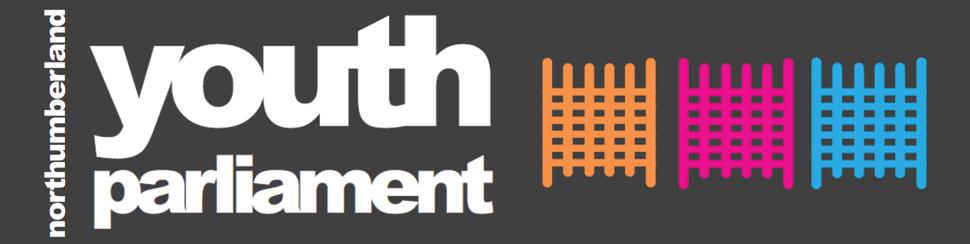 Youth Parliament Candidates
Emily Trebillcock
Improve recycling in schools.

Increase charity fundraising in schools.

Schools to find ways to support the NHS more.
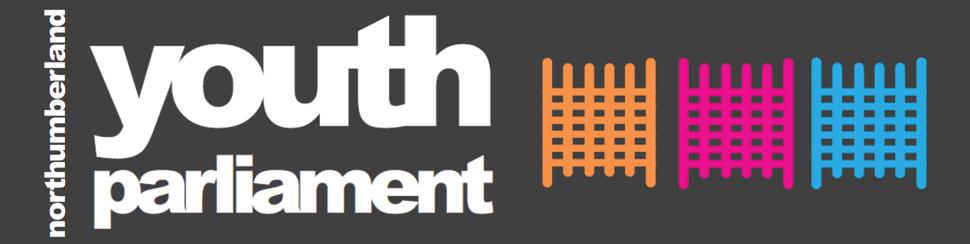